Zima
Mirjana Bunjevac, OŠ Vladimira Nazora, Virovitica
Vrijeme zimi
Hladno je, može biti:
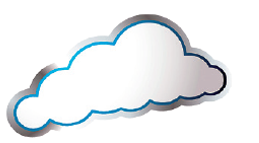 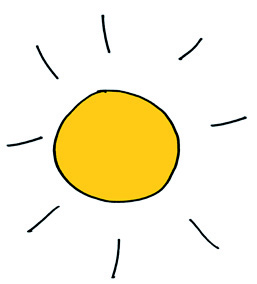 Oblačno
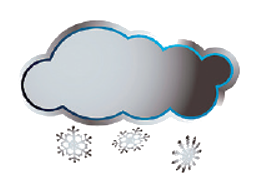 Sunčano
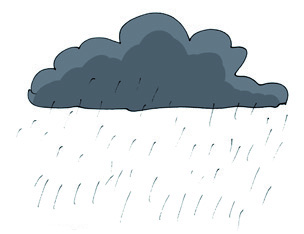 Snježno
Kišno
Drveće zimi
Vazdazeleno drveće i zimi ima lišće
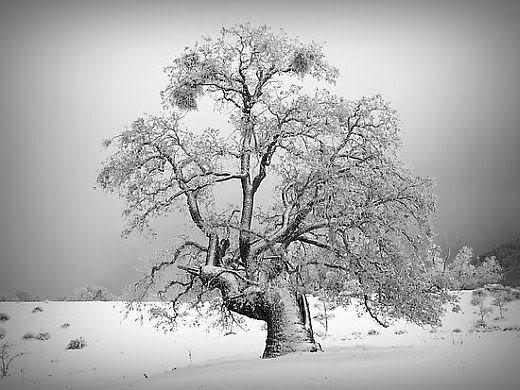 Listopadnom je drveću otpalo lišće
Životinje zimi
Ptice selice su u toplim krajevima

Ptice stanarice i ostale životinje teško pronalaze hranu
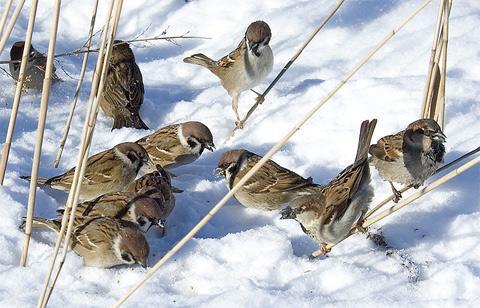 Životinje zimi
Medo veći dio zime spava u brlogu i troši naslage sala

Puh i jazavac zimu provode spavajući u svojim jazbinama

Vjeverica miruje u duplji drveta i hrani se plodovima koje je skupila u jesen
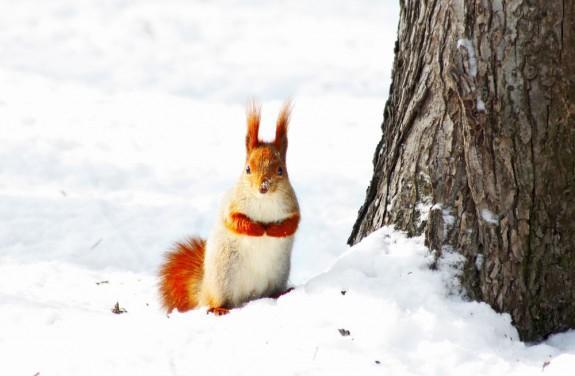 Životinje zimi
Zec, srna, divlja svinja teško dolaze do hrane
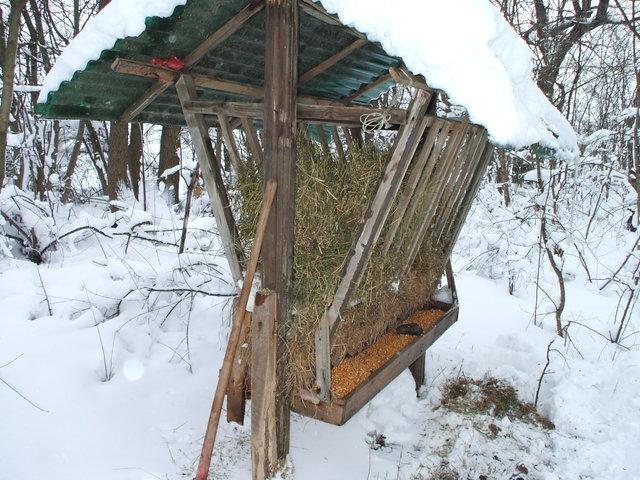 Lovci im donose hranu u hranilišta!
Rad ljudi zimi
Čisti se snijeg
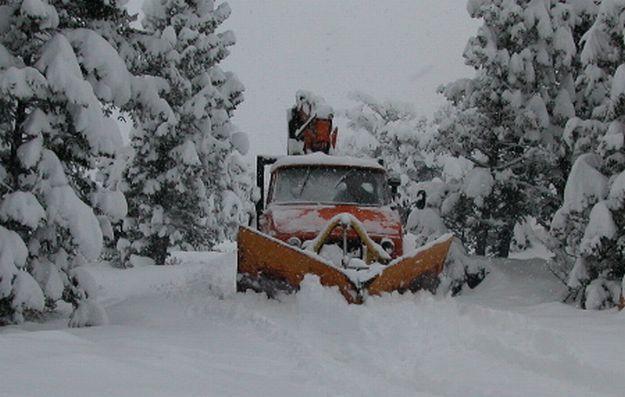 Sijeku se drva za ogrijev
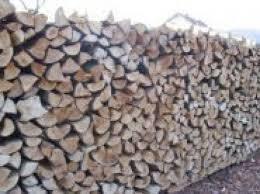 Odlazimo na zimovanje
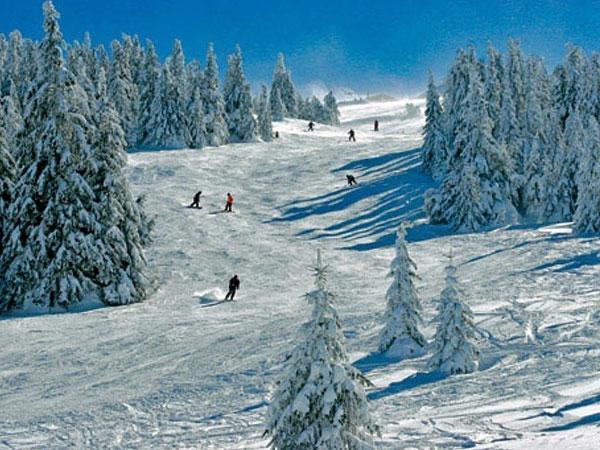